TRƯỜNG MẦM NON LÊ LỢI

KHÁM PHÁ KHOA HỌC
ĐỀ TÀI: MỘT SỐ PHƯƠNG TIỆN GIAO THÔNG ĐƯỜNG BỘ


GV: Đoàn Thị VÂN HẢI
Hoạt động 1: 
hát bài hát : “ Bác đưa thư vui tính”
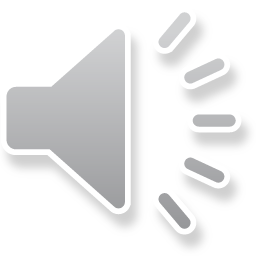 * Hoạt động 2: Cho trẻ quan sát, đàm thoại một số phương tiện giao thông
- Cho trẻ quan sát chiếc xe đạp
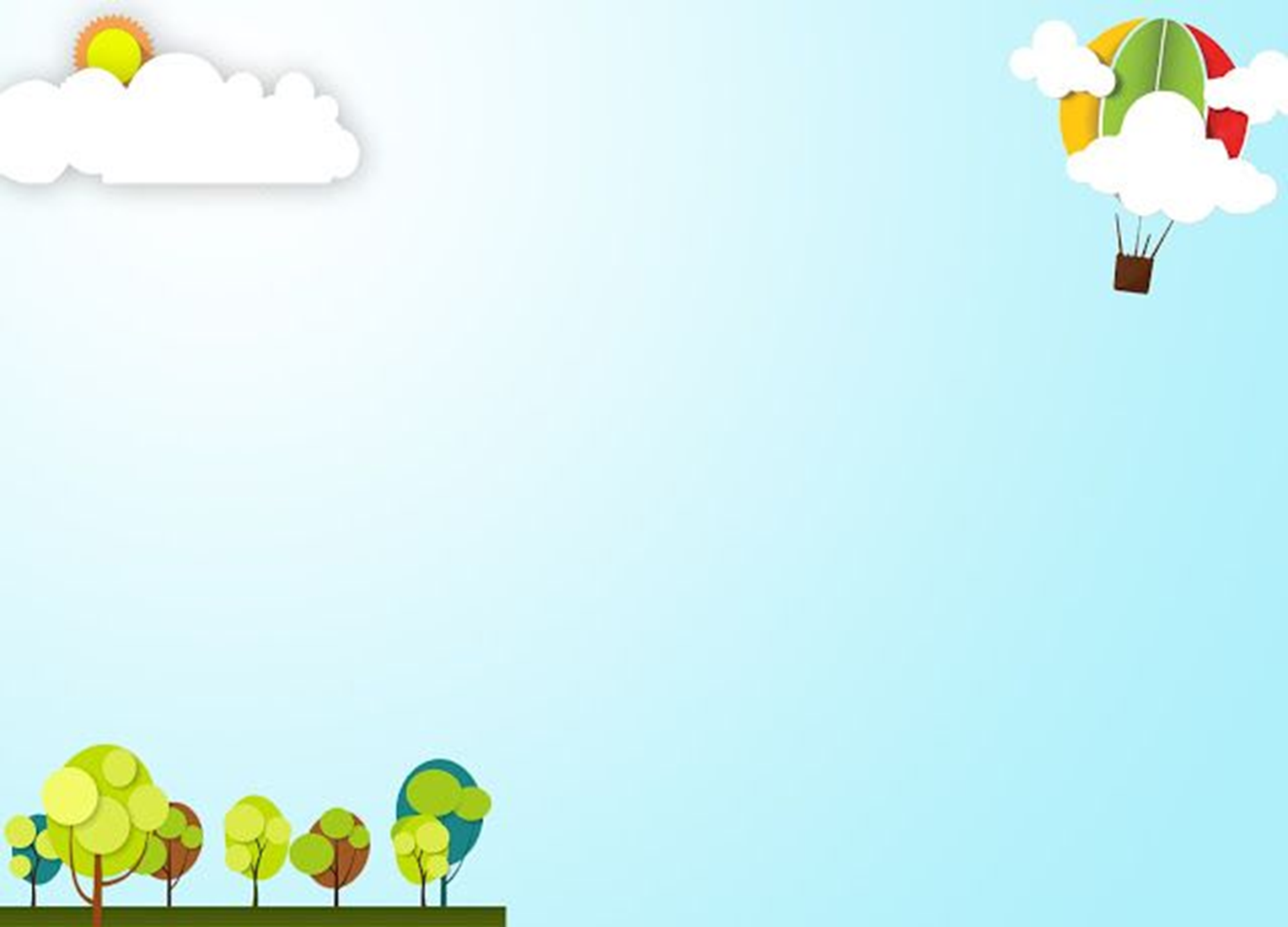 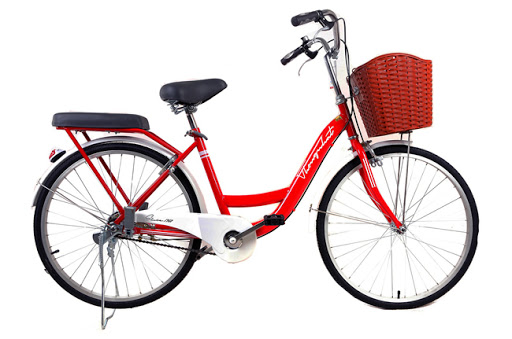 Xe đạp
*Câu đố: 
“Xe gì 2 bánh
Chạy bon bon
Máy nổ giòn
Kêu bình bịch”
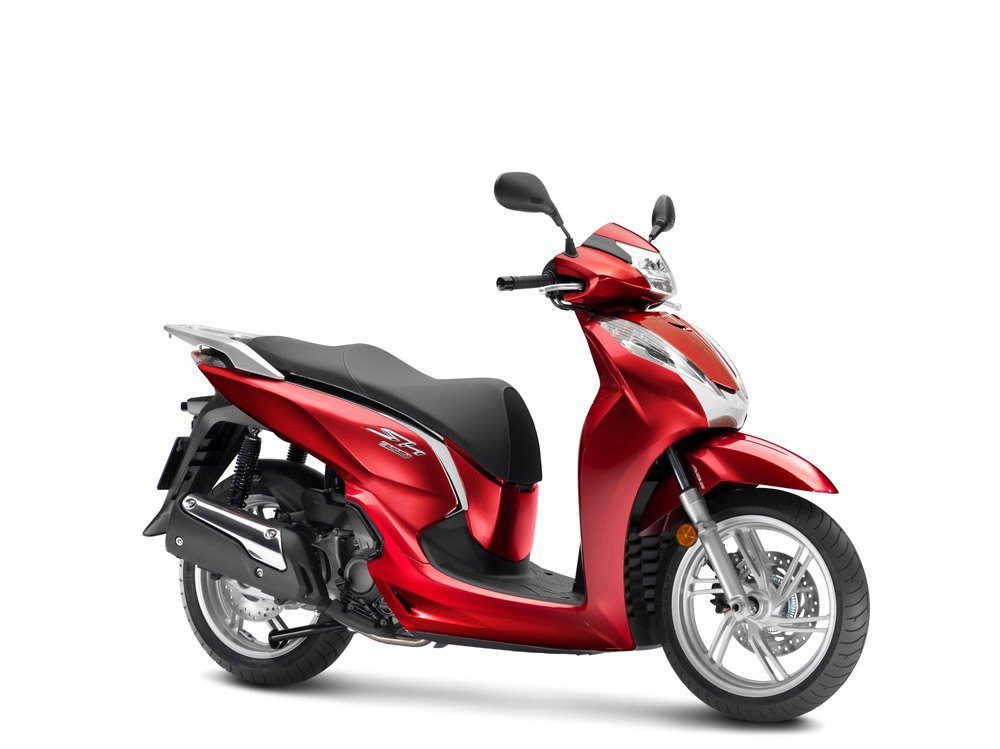 Xe máy
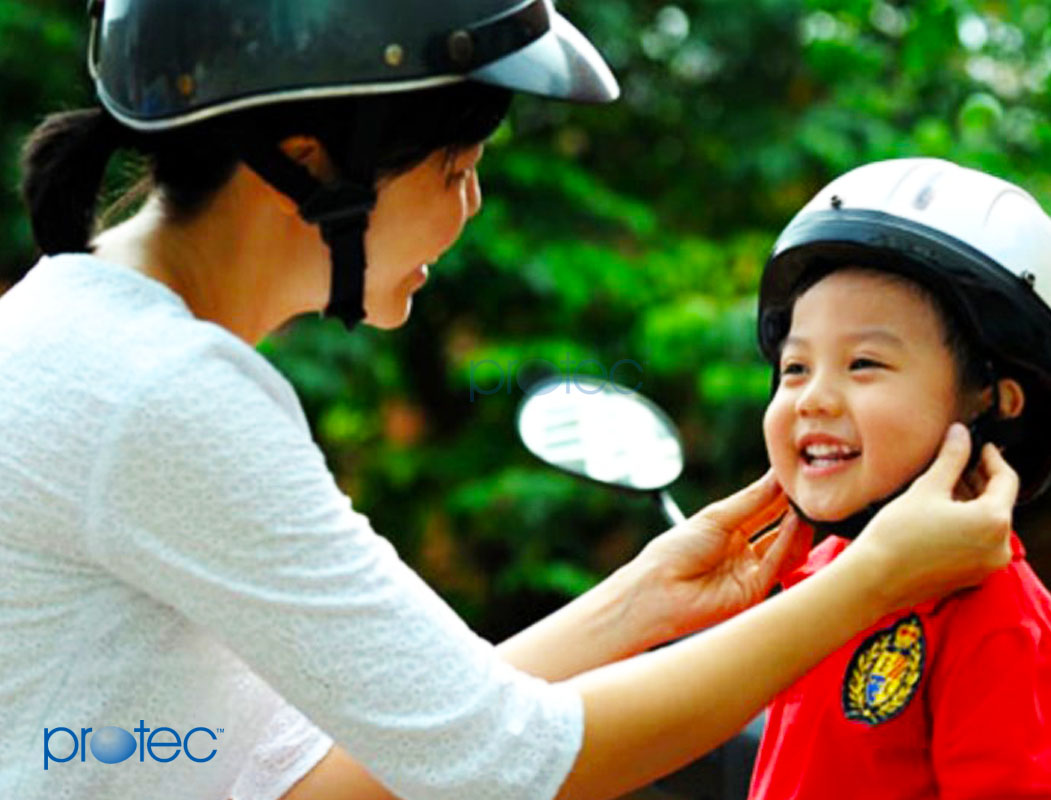 Đội mũ bảo hiểm khi đi xe máy
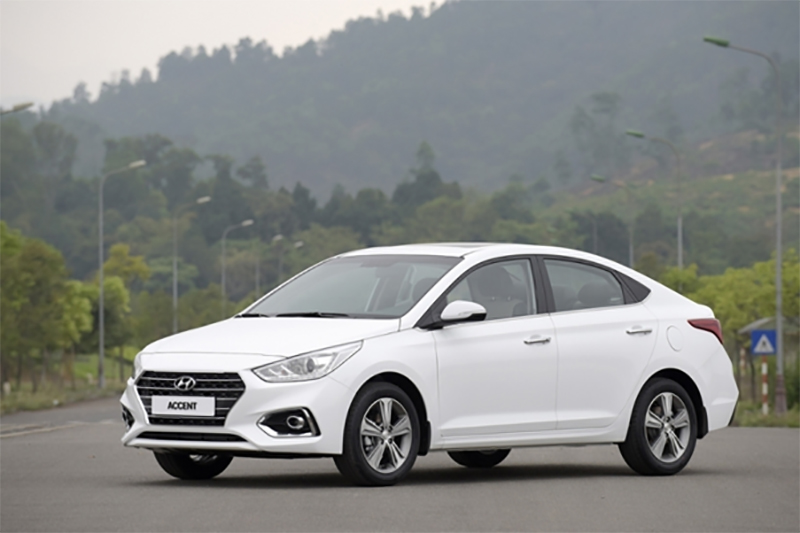 Ô tô
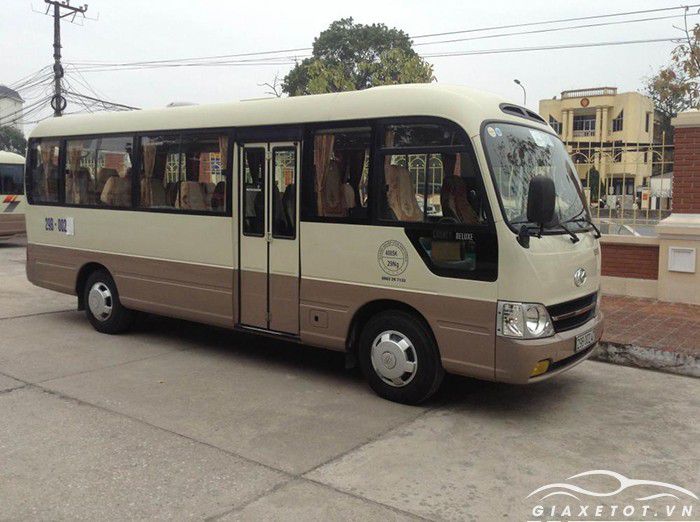 Xe khách
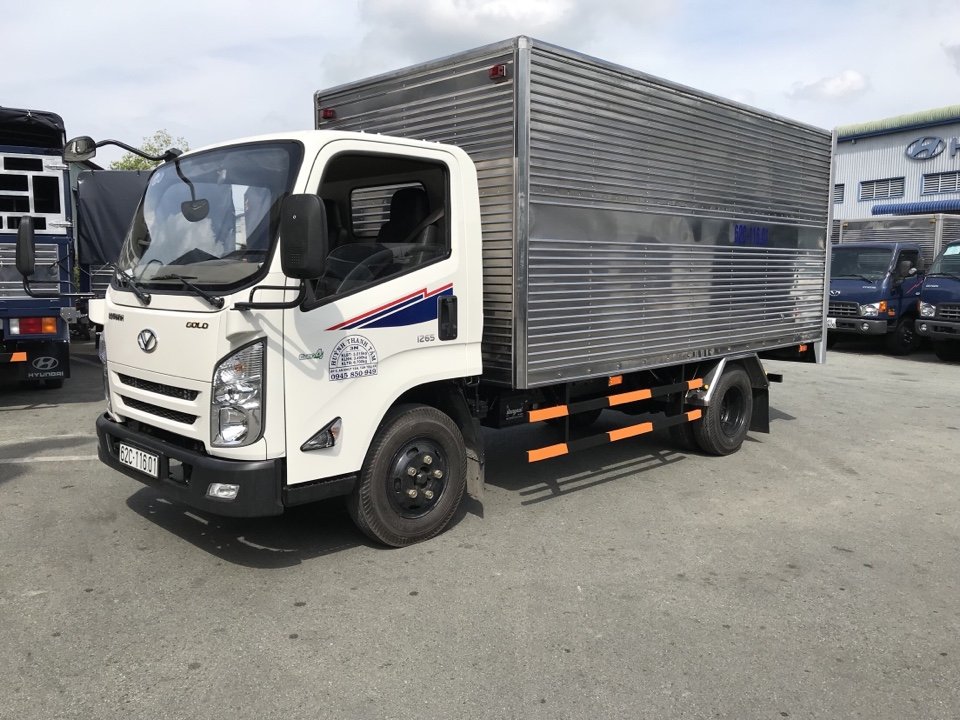 Xe tải
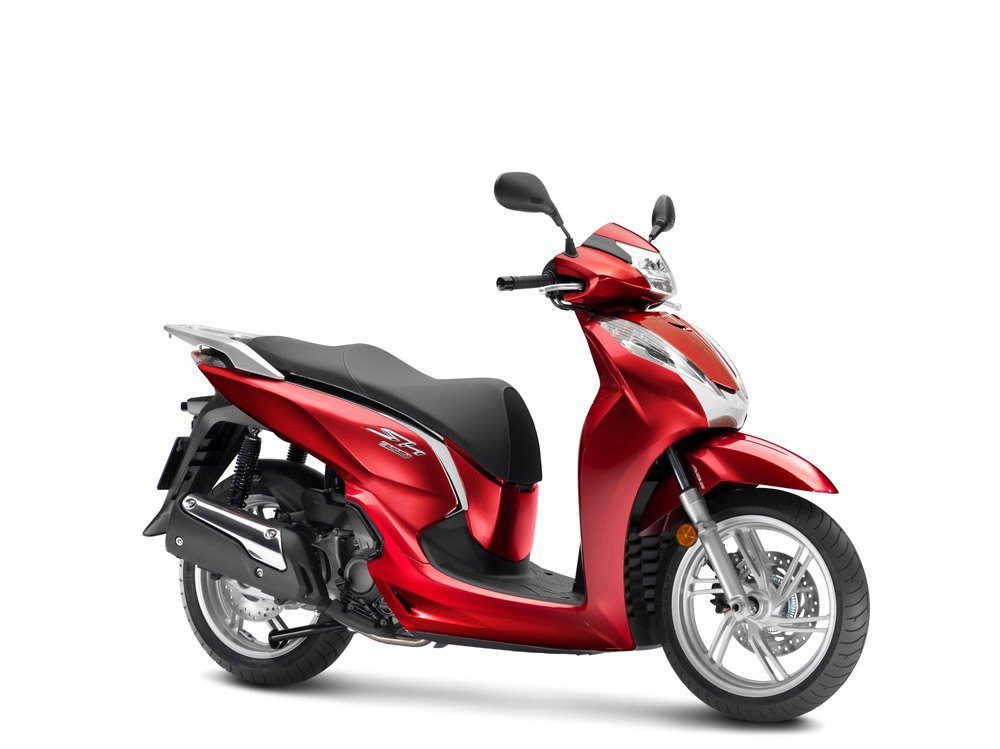 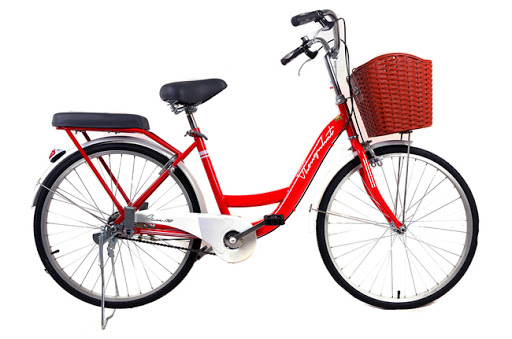 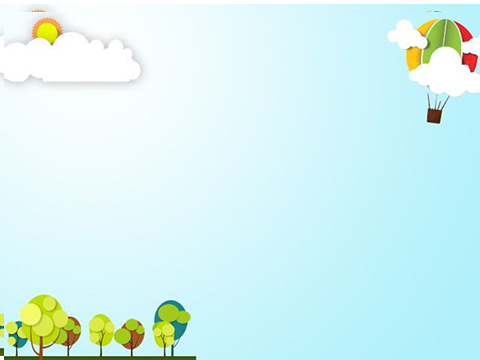 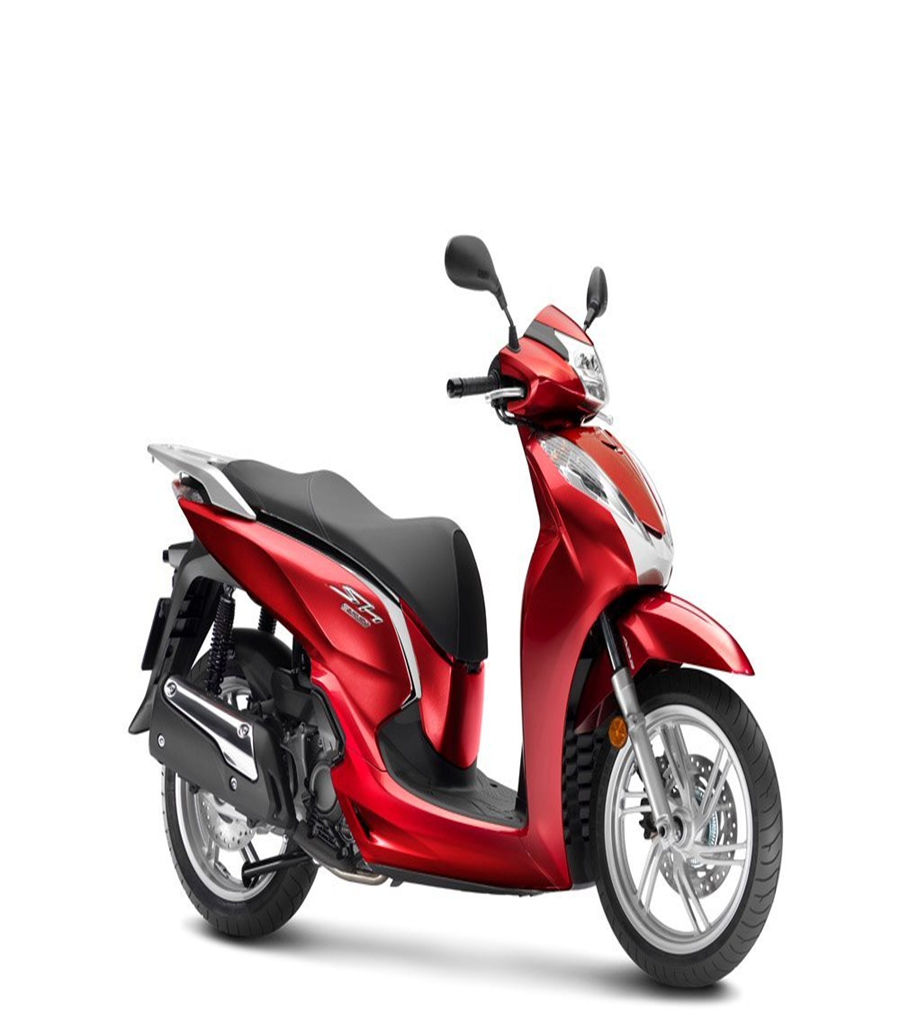 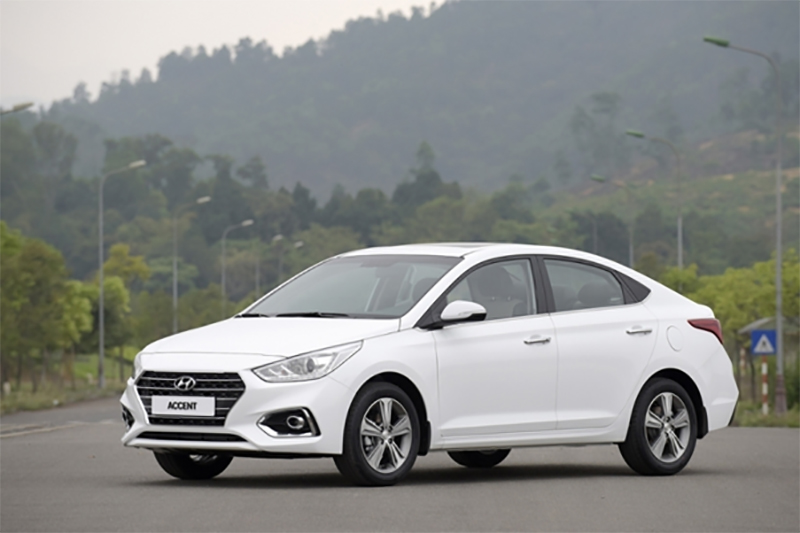 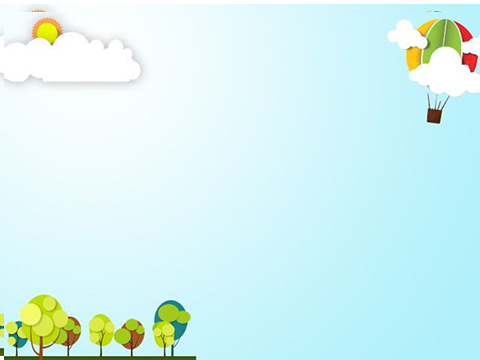 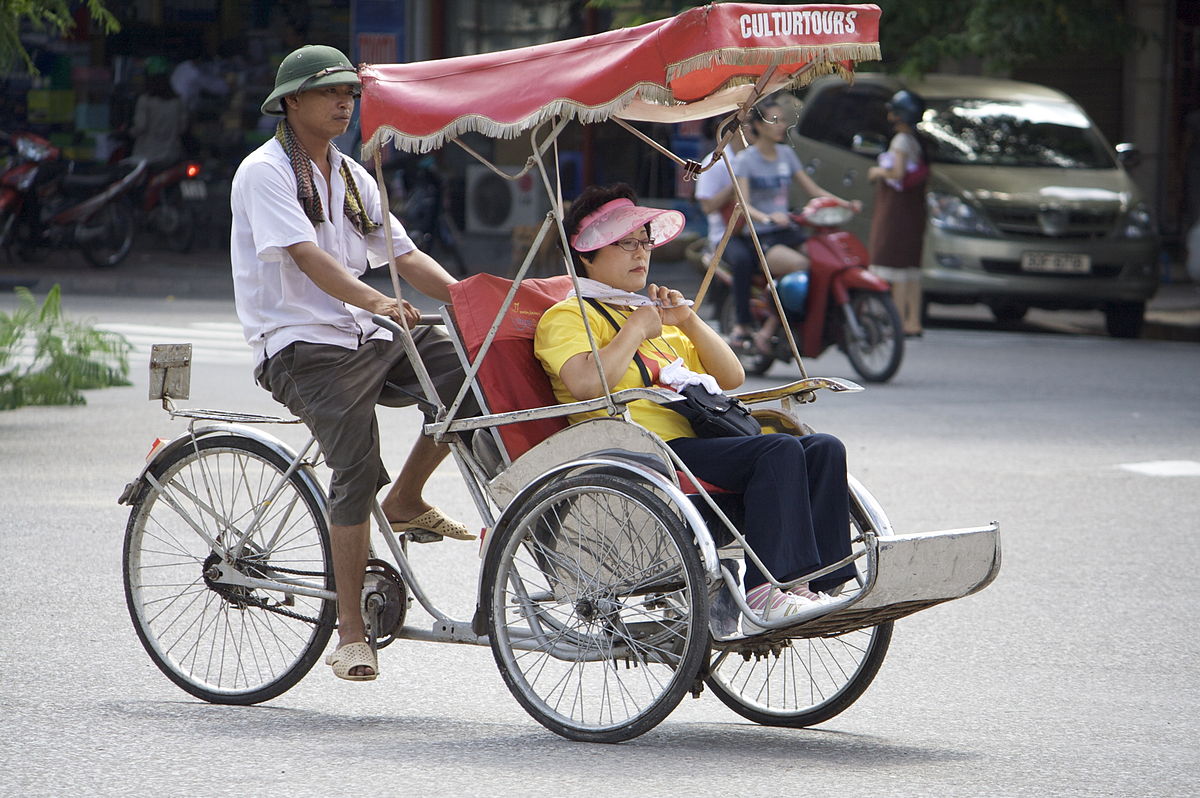 Xích lô
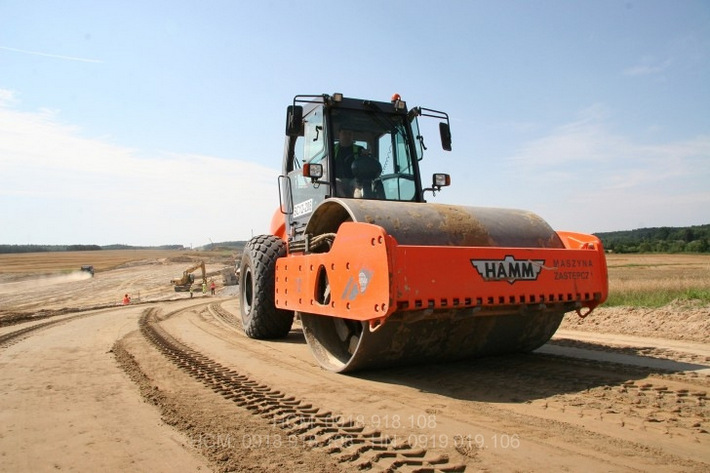 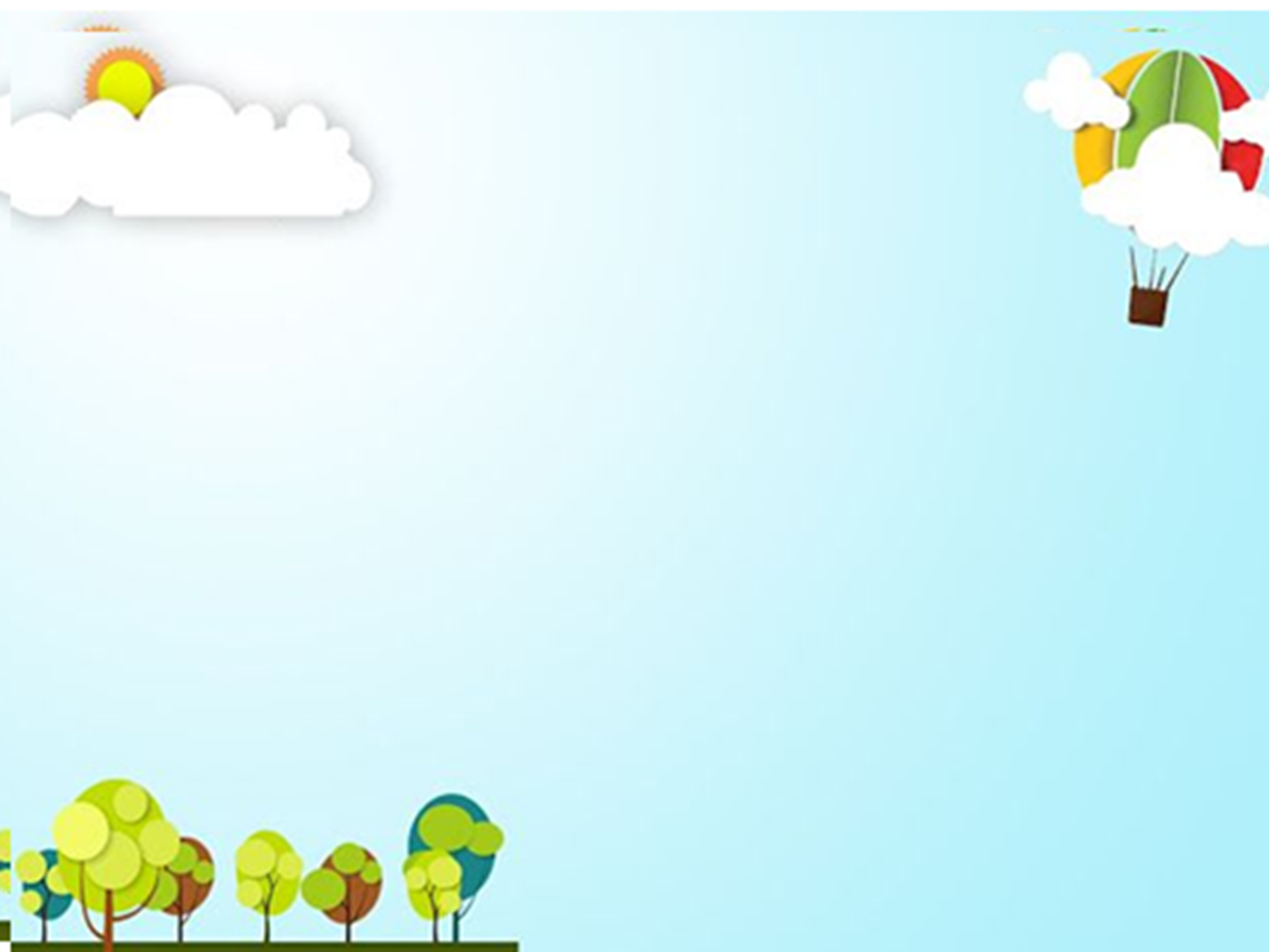 Xe lu
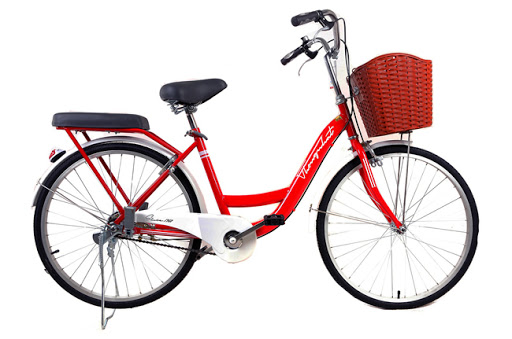 Hoạt động 3: Ôn luyện
Trò chơi: giải đố
Câu hỏi: 
Xe 2 bánh
Chạy bon bon
Chuông kêu kính koong.
                        Đó là xe gì?
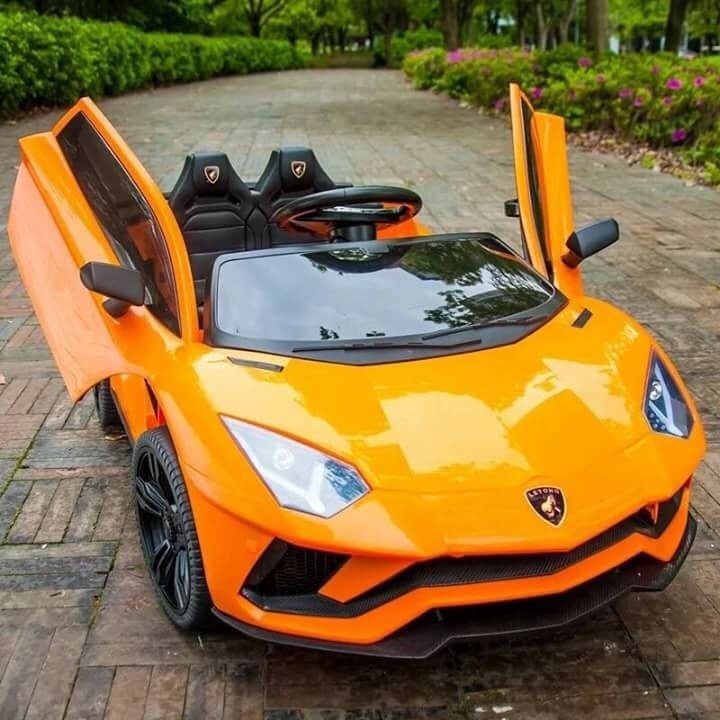 Câu hỏi 2:
Xe 2 bánh
Chạy bon bon
Máy nổ giòn
Kêu bình bịch.
                        Đó là xe gì?
Kết thúc:
Hát “ bác đưa thư vui tính”
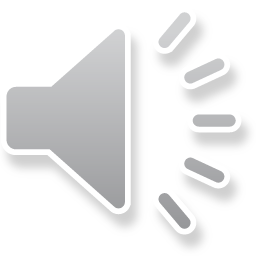